Правила написания письмана английском языке
АДРЕС ОТПРАВИТЕЛЯ
Адрес отправителя
всегда пишется наверху справа
Moscow
                              Russia
Moscow, Russia
ДАТА НАПИСАНИЯ ПИСЬМА
Дата всегда пишется под адресом, также в правом верхнем углу

Варианты написания:
June 7, 2020 (2 слова)
7.06.2020      (1 слово)
7/06/2020      (1 слово)
Ufa, Russia
            7 June 2020
         (2 слова)
ОБРАЩЕНИЕ К ДРУГУ
Ufa, Russia
            7 June 2020

Dear …,
Обращение пишется слева на отдельной строке в неформальном или нейтральном стиле
Варианты обращения:
Hi, Tom,
Hello, Tom,

! – не используем. После обращения ОБЯЗАТЕЛЬНО ставится ЗАПЯТАЯ
ЗАВЕРШАЮЩАЯ ФРАЗА
Ufa, Russia
            7 June 2020

Dear …,
Thanks (Thank you) for your (recent) letter. It was great to hear from you again.
You asked me what films I like.  Well, I prefer watching romantic films. My favourite one is “The Titanik”…



Write back soon.
All the best,
Фраза-клише пишется в письме слева над подписью, на отдельной строке, и заканчивается запятой.

Варианты:

Love,
Lots of love,
Best wishes,
Take care,
Yours faithfully
ПОДПИСЬ
Ufa, Russia
            7 June 2020

Dear …,
Thanks (Thank you) for your (recent) letter. It was great to hear from you again.
You asked me what films I like.  Well, I prefer watching romantic films. My favourite one is “The Titanik”…



Write back soon.
All the best,
Svetlana Baymurzina
На следующей строке под завершающей фразой указывается имя автора.
ОБЪЁМ ПИСЬМА
Считаются ВСЕ слова включая предлоги, артикли, частицы.

Адрес, дата и подпись также подлежат подсчету.

Как ОДНО СЛОВО считаются:

Краткие формы (I’ll, don’t)
Числительные – цифры (5, 27, 2016)
Числительные – слова (считаются как слова)
Сложные слова (easy-going, twenty-seven)
Сокращения (USA)
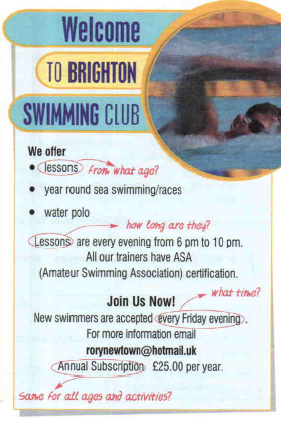 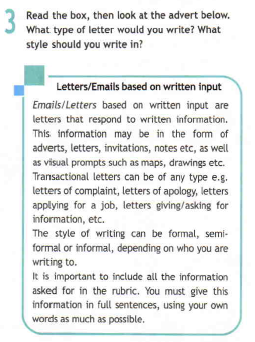 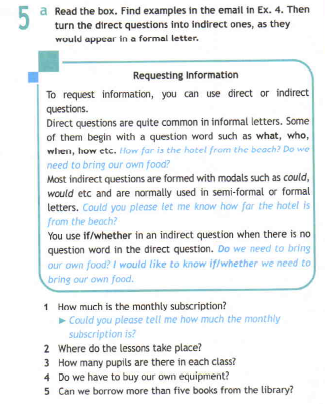 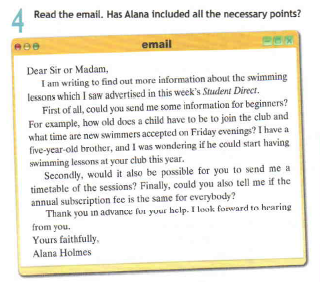